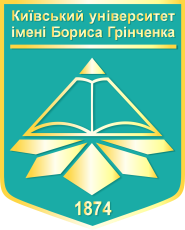 BORYS GRINCHENKO KYIV UNIVERSITY
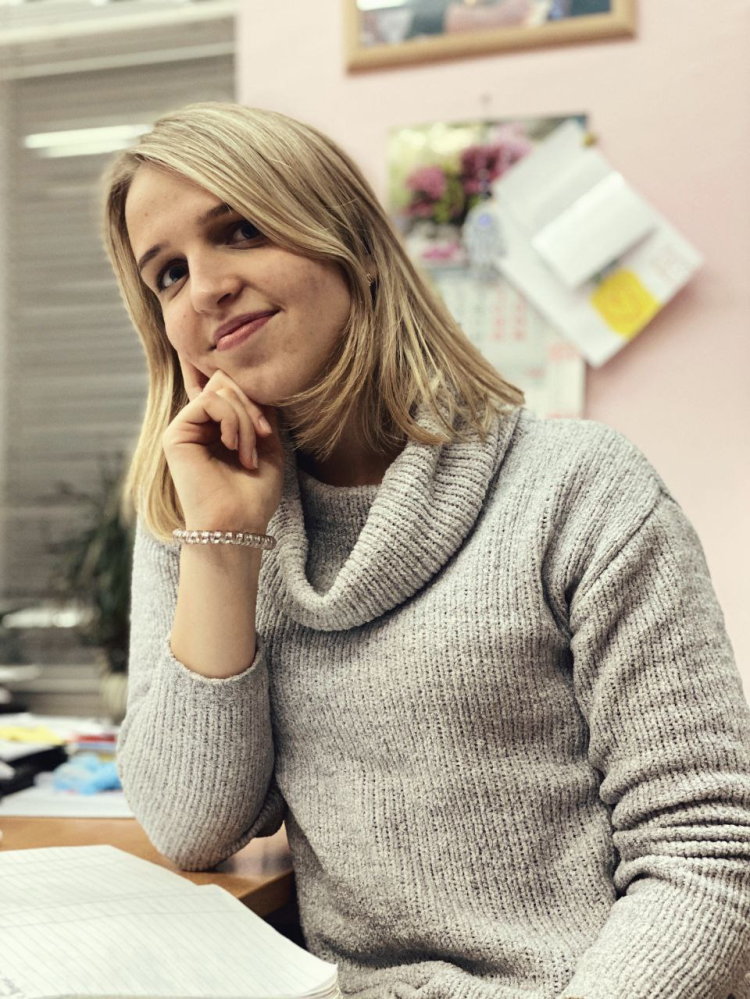 The quality of higher education in Switzerland: an experience for Ukraine
Kateryna Lyatsevych, 3rd year student, 
specialty 013 "Primary education"
Relevance of research. The structure of higher education in Ukraine is built in accordance with the structure of education in developed countries, which is defined by UNESCO, the UN and other international organizations. However, a more detailed acquaintance with the educational systems of other countries allows learning from the experience and improving their own education system. For this purpose, was elected the country in which the level of higher education occupies a high place in the assessment of general indicators – teaching, research, knowledge and worldview values.
The purpose of the study: to investigate and compare the quality of higher education in Switzerland.
Research methods: theoretical analysis of normative documents, statistical data, electronic resources, synthesis, generalization, statistical analysis.
Graduate system of higher education
Quantitative characteristics of countries
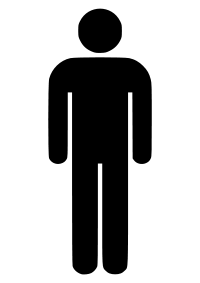 The population of Switzerland – 8.57 million
The population of Ukraine – 41.98 million
Graduate education is similar in both countries (Ukraine and Switzerland). The differences are in the terms of training specialists of different educational and qualification levels, the availability of a doctoral degree in the Swiss education system, as well as in the requirements for postgraduate education.
In particular, Switzerland emphasizes the professionalism of the applicant when completing him in a postgraduate education institution.
Students – about 260 thousand people
Students – about 1.3 million people
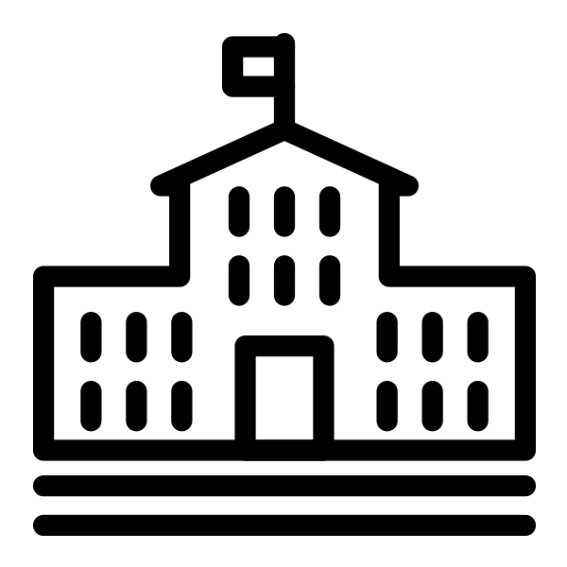 University:
979 higher educational institutions of I – IV levels of accreditation (schools, technical schools, colleges, institutes, academies, universities).
University:
General universities – 12
Universities of Applied Sciences and Arts – 8
Pedagogical universities – 20
Accreditation system
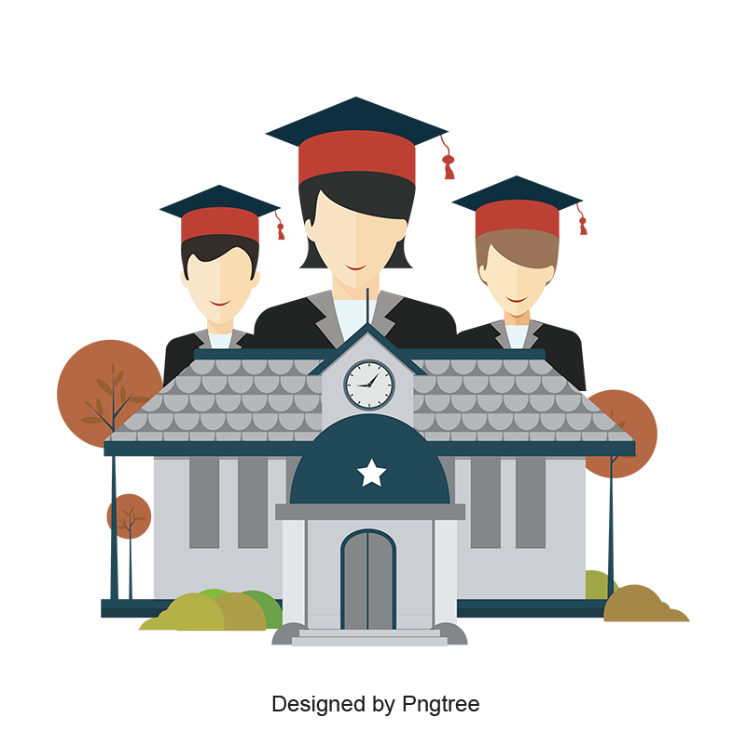 In Switzerland, the concept of "accreditation" does not officially exist. But the training functions between universities are clearly divided. The gradation of these educational institutions, according to the requirements for the entrant at admission, is as follows:
• Colleges,
• Polytechnic schools,
• Higher specialized schools,
• Institutes,
• Universities.
Ukrainian universities receive a certain level of accreditation in accordance with the ability of this institution to conduct educational activities related to higher education and qualifications.
This is quite important, because having experience, that is proven techniques and combining them with new knowledge in the learning process, the student moves to a qualitatively new level, which has no analogues in Ukraine, because the principle of continuity of education in our country contributes to the accumulation of theoretical base, even at parallel work of the student.
Qualitative and quantitative characteristics
In both countries there is a wide range of universities, areas of training, specialties. But in Switzerland, preference is given to state diplomas, and non-state diplomas are not even compared (this applies to universities). In Ukraine, the number of private universities is unreasonably high. Accordingly, the diplomas of our specialists lose against foreign ones.

The higher education system in Switzerland focused on its own market, specialties and areas of training are improved in accordance with the needs of the country, as evidenced by the numbers. And our state focuses on the directions developing in other countries, neglecting own needs.

Thus, a necessary condition for Ukraine, in comparison with Switzerland in the field of higher education, is to improve the quality of training specialists by expanding existing areas, partial reorientation of specialties to government needs, a more substantial practical base of students.
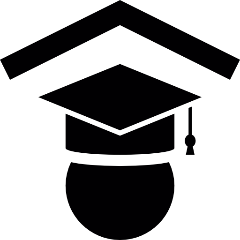 Conclusions. Research and analysis of the features and differences of higher education systems in Switzerland and Ukraine creates a canvas to take into account all the disadvantages of our education system, their correction, taking into account the positive qualities of the educational system of the compared country.
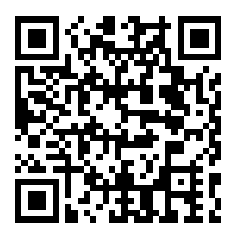 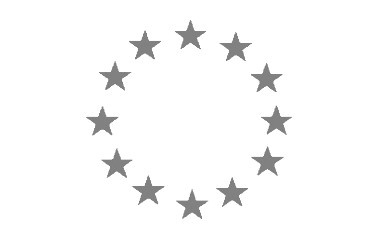 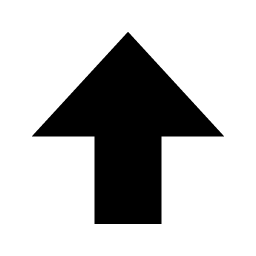 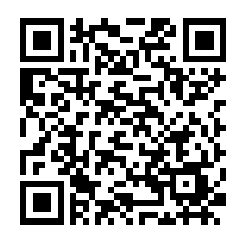